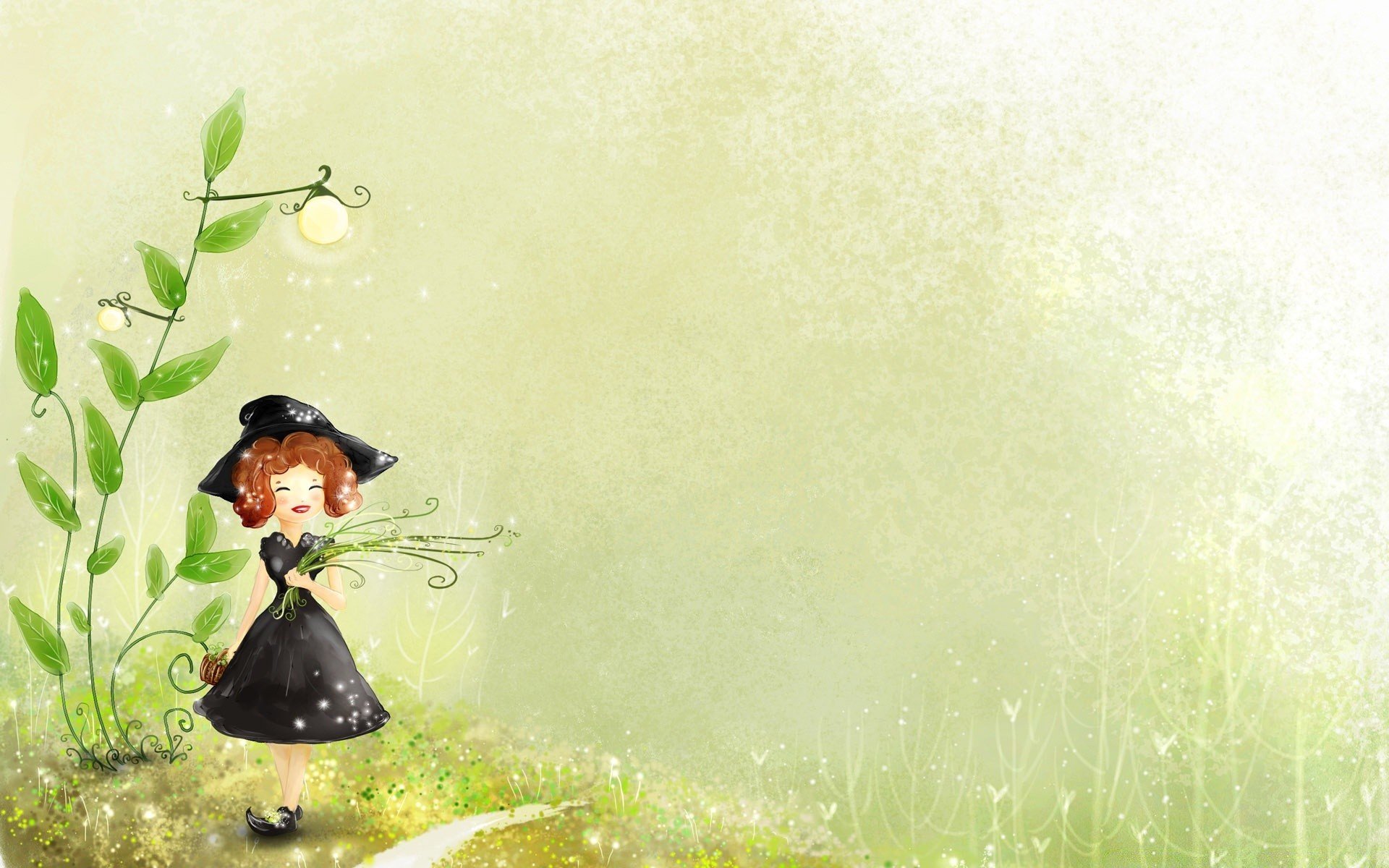 МУНИЦИПАЛЬНОЕ БЮДЖЕТНОЕ ОБРАЗОВАТЕЛЬНОЕ УЧРЕЖДЕНИЕ
ДОПОЛНИТЕЛЬНОГО ОБРАЗОВАНИЯ ДЕТЕЙ
«ЭКОЛОГО-БИОЛОГИЧЕСКИЙ ЦЕНТР ГОРОДА ЕВПАТОРИИ РЕСПУБЛИКИ КРЫМ»
МАСТЕР – КЛАСС
«ИГРЫ НА ЛИПУЧКАХ»
ПОДГОТОВИЛА:
 АДАМАНОВА ИВАННА ВЛАДИМИРОВНА,
ПЕДАГОГ ДОПОЛНИТЕЛЬНОГО ОБРАЗОВАНИЯ
г.Евпатория, 2021г.
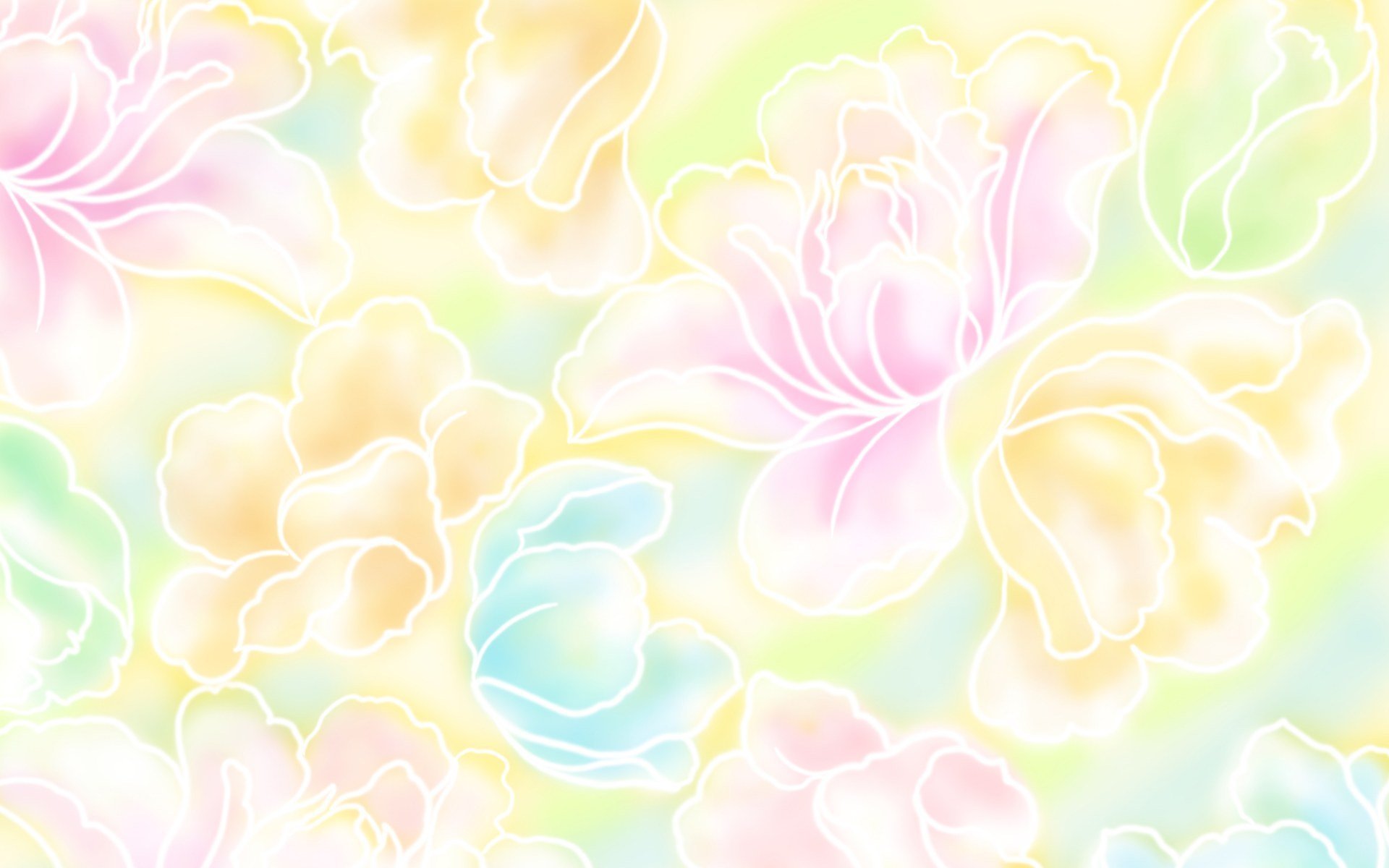 Что такое развивающие игры на липучках?
Это игры, в которых  объекты крепятся к карточкам с помощью всем известных  липучек «велькро». Ребенок должен найти, какие объекты прикрепить к определенной карточке, и точно соединить липучки, чтобы фигурка крепко держалась на картинке.
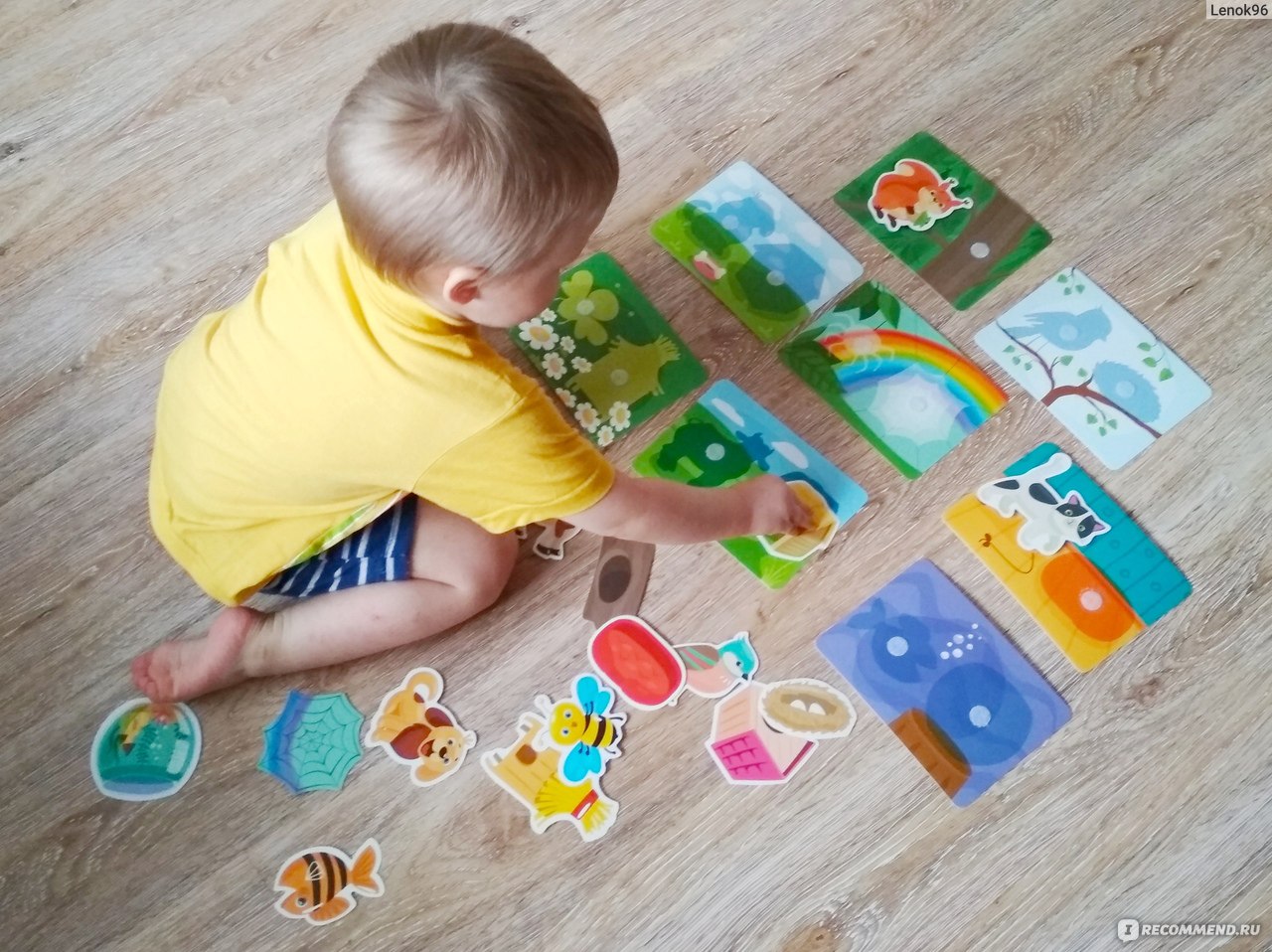 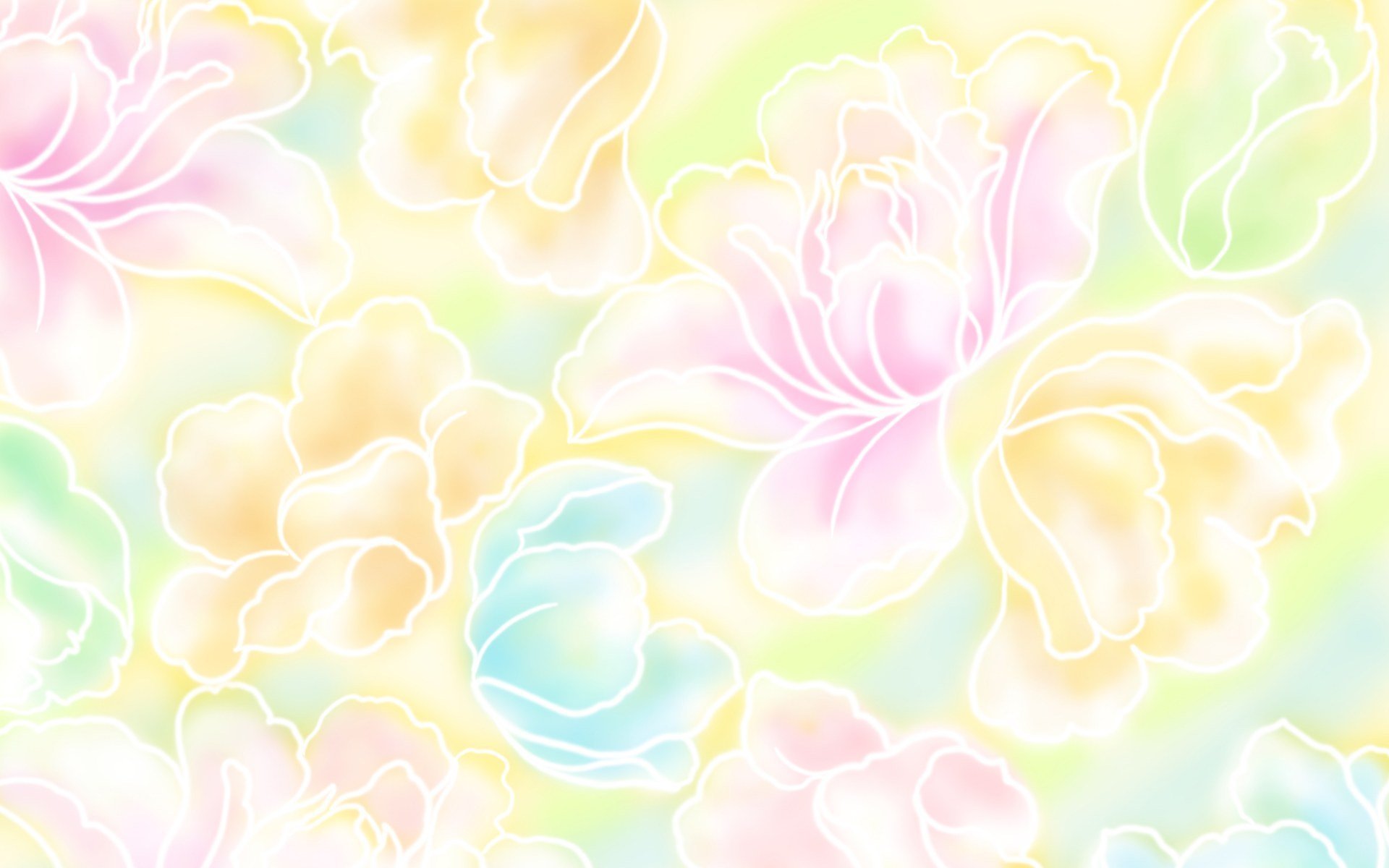 Цель данных пособий:  создание условий для развития любознательности и познавательной  активности детей.Задачи: 1.Способствовать формированию целостной картины мира, расширять кругозор.2.Развивать  зрительное, слуховое, тактильно-двигательное восприятие; воображение, пространственное  мышление.3. Совершенствовать координацию руки и глаза; продолжать развивать мелкую моторику рук.4.Способствовать обогащению самостоятельного игрового опыта детей.5. Создать целостную, различную по степени сложности, многофункциональную развивающую среду.
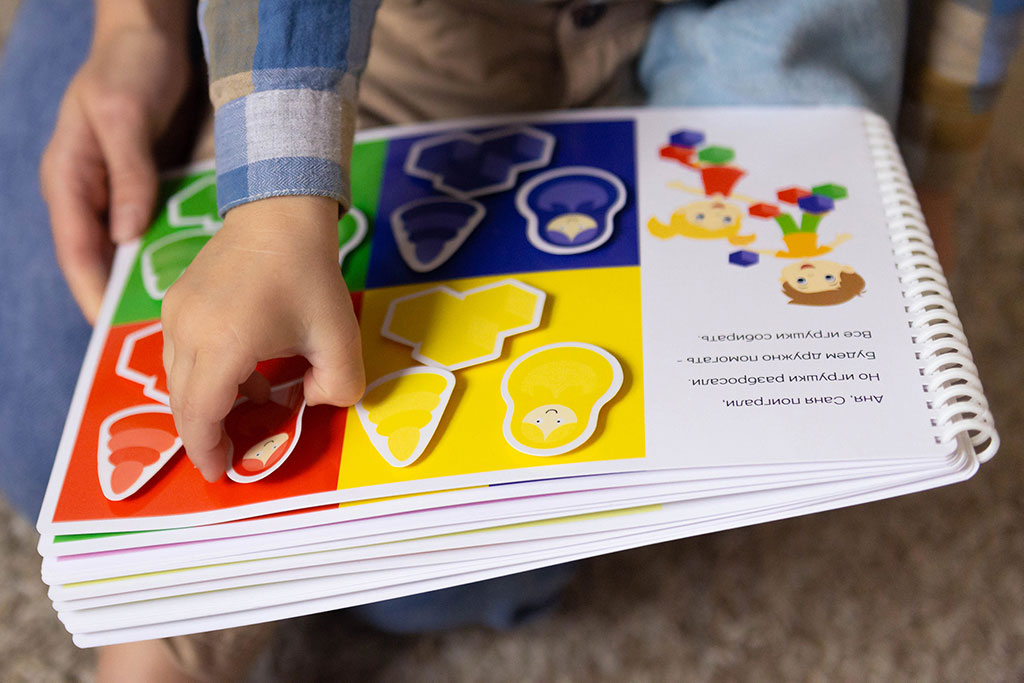 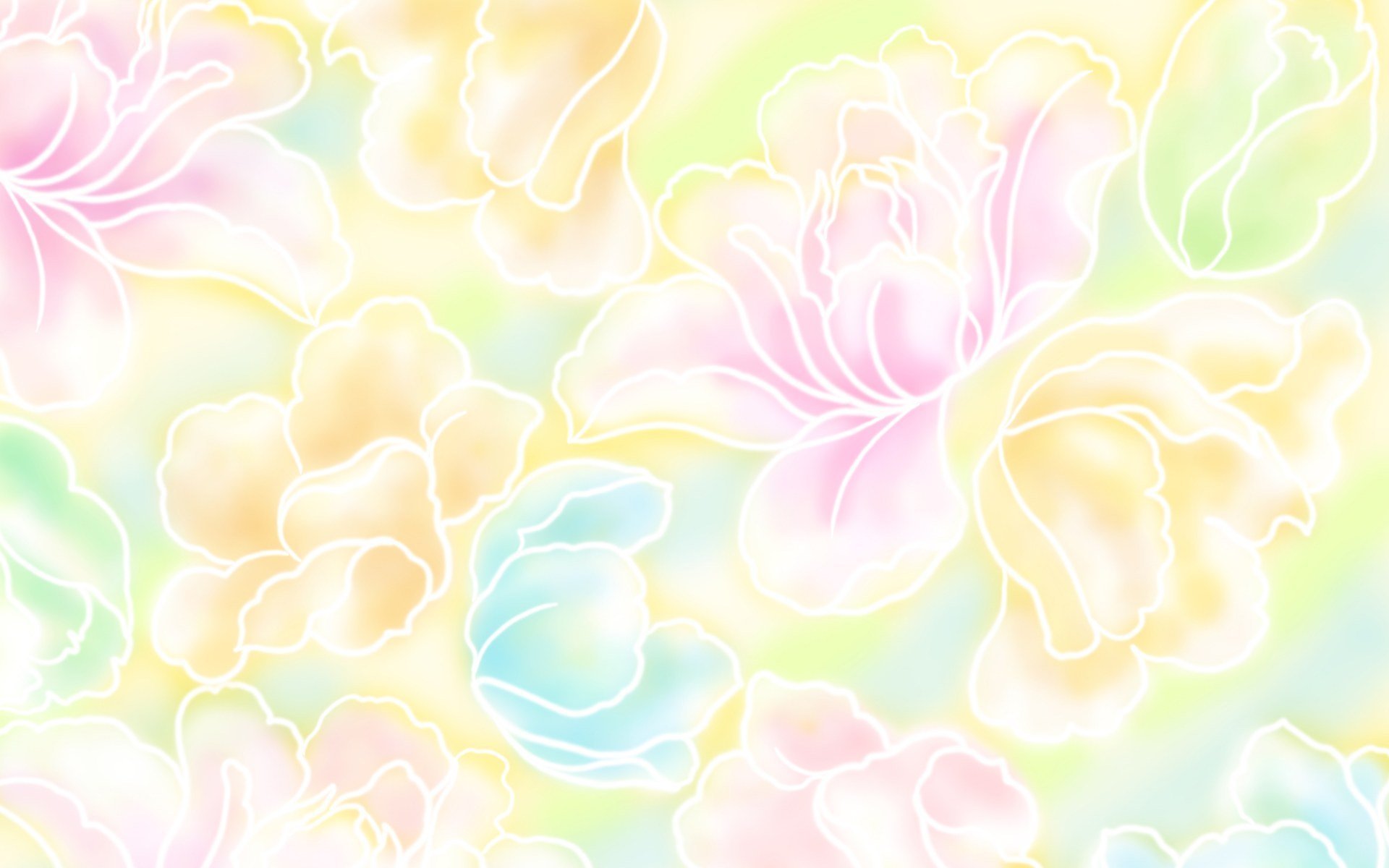 Преимущества игр на липучках:
1. Соединять изображения друг с другом достаточно  легко.2. Получение детьми новых знаний. 3. Долгосрочность использования.4. Яркость и эстетичность деталей.5. Использование в работе с детьми раннего возраста.
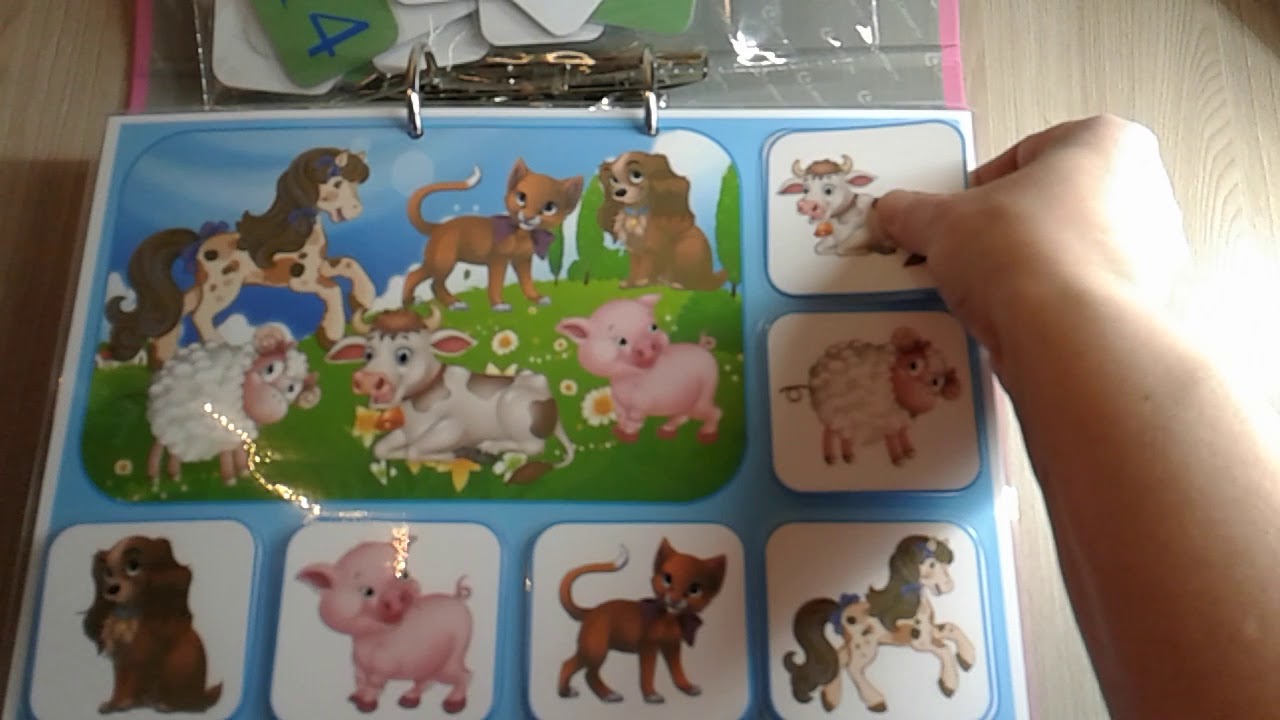 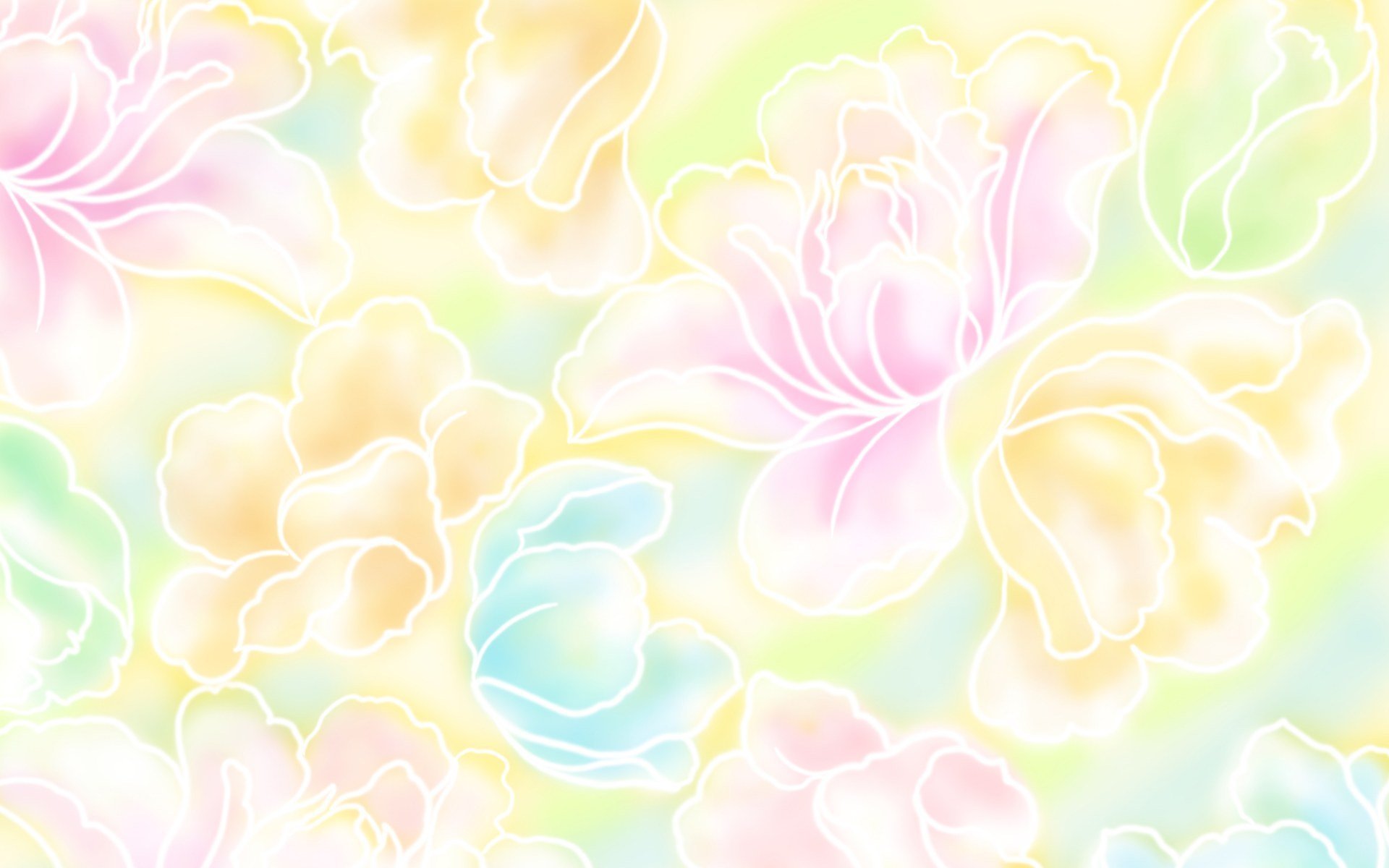 Материалы:
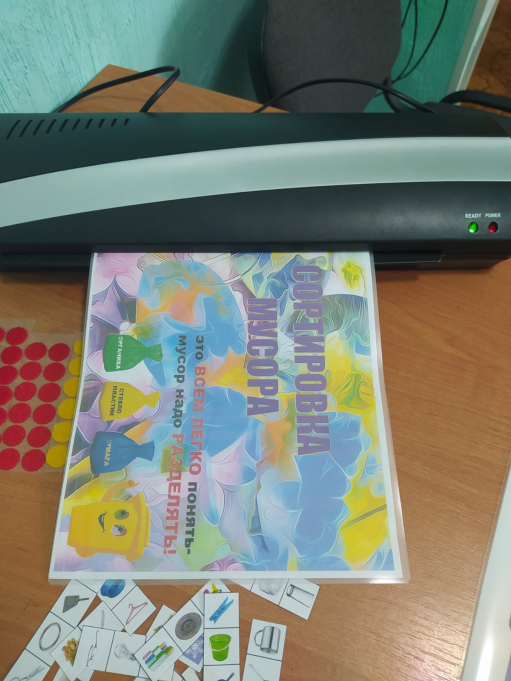 1. картинки для игры,
2. ножницы,
3. скотч,
4. фигурные «липучки», самоклеющиеся,
5.Пленка для ламинирования
Технические средства: компьютер, принтер, ламинатор.
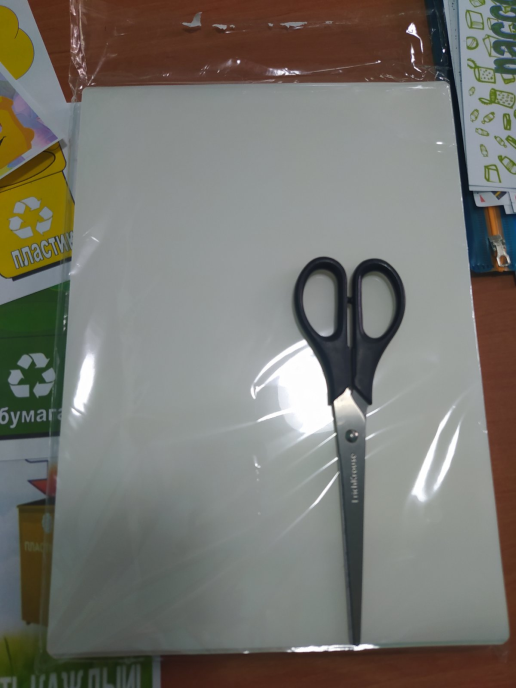 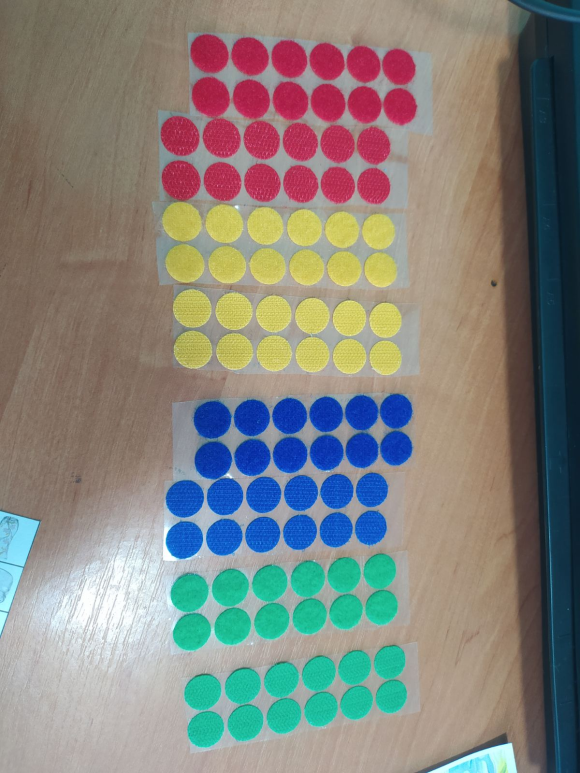 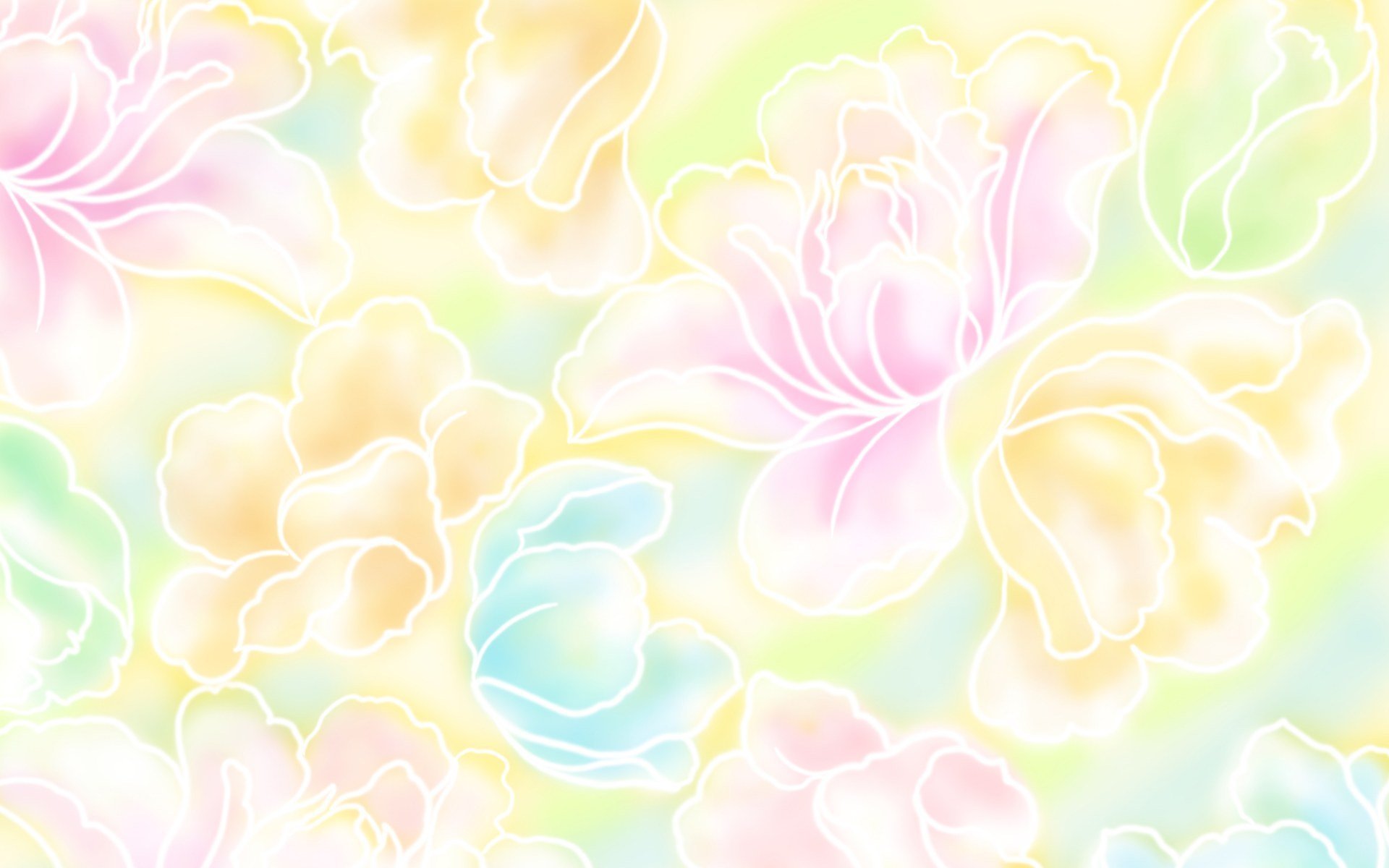 Изготовление развивающей игры на липучках
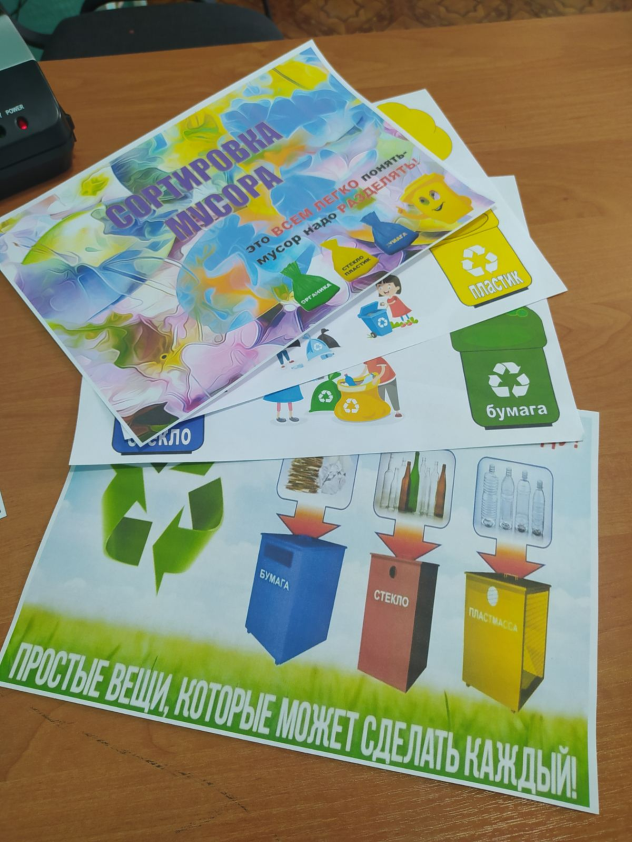 1. Распечатываем необходимые заготовки для игры.
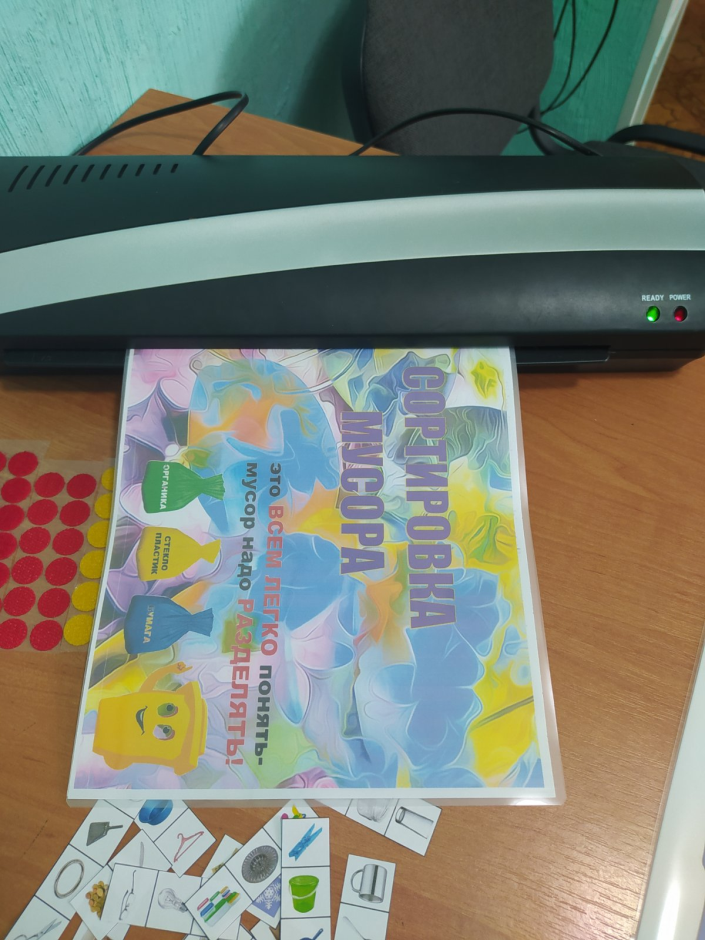 2. Кладем заготовку в лист для ламинирования.
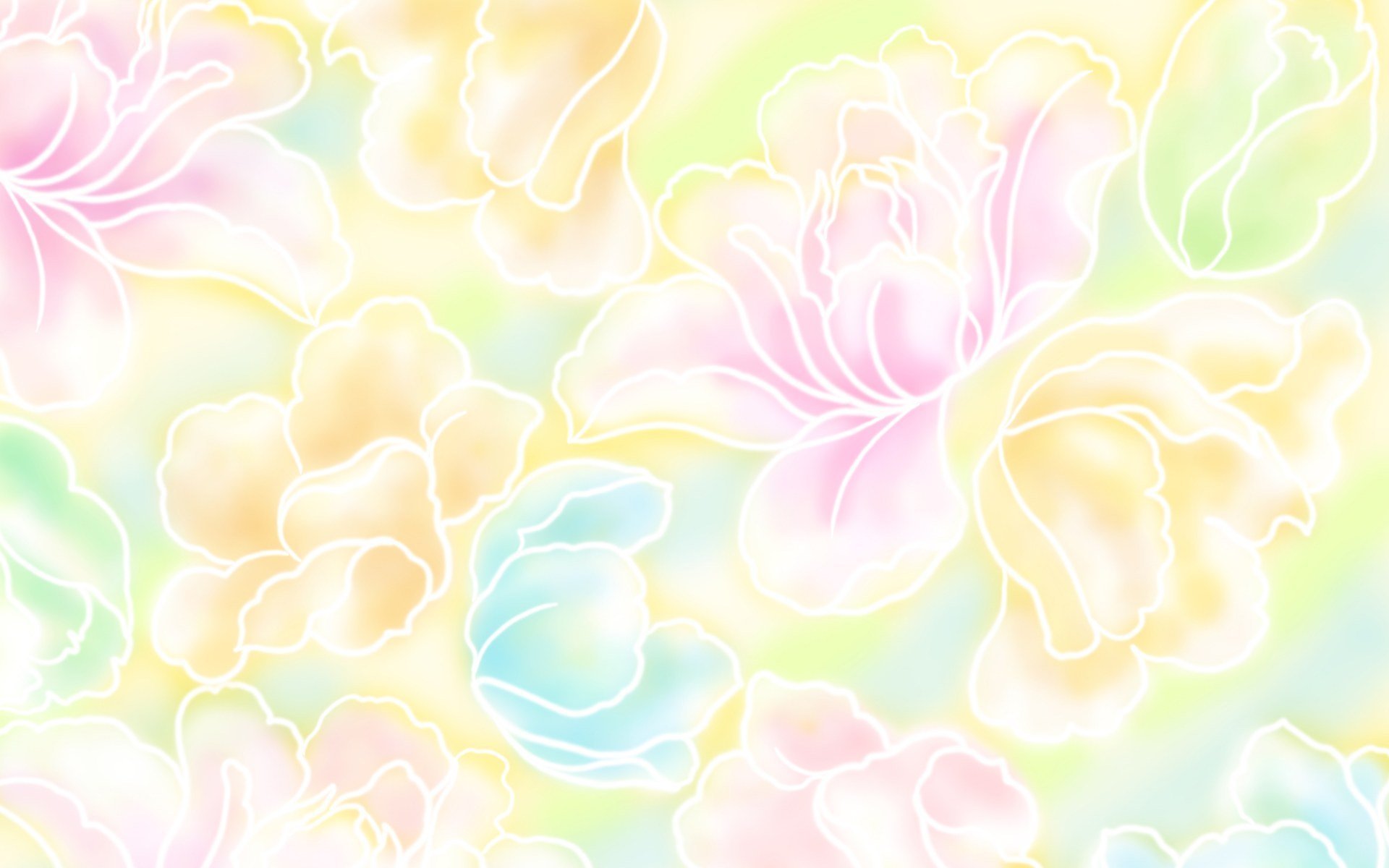 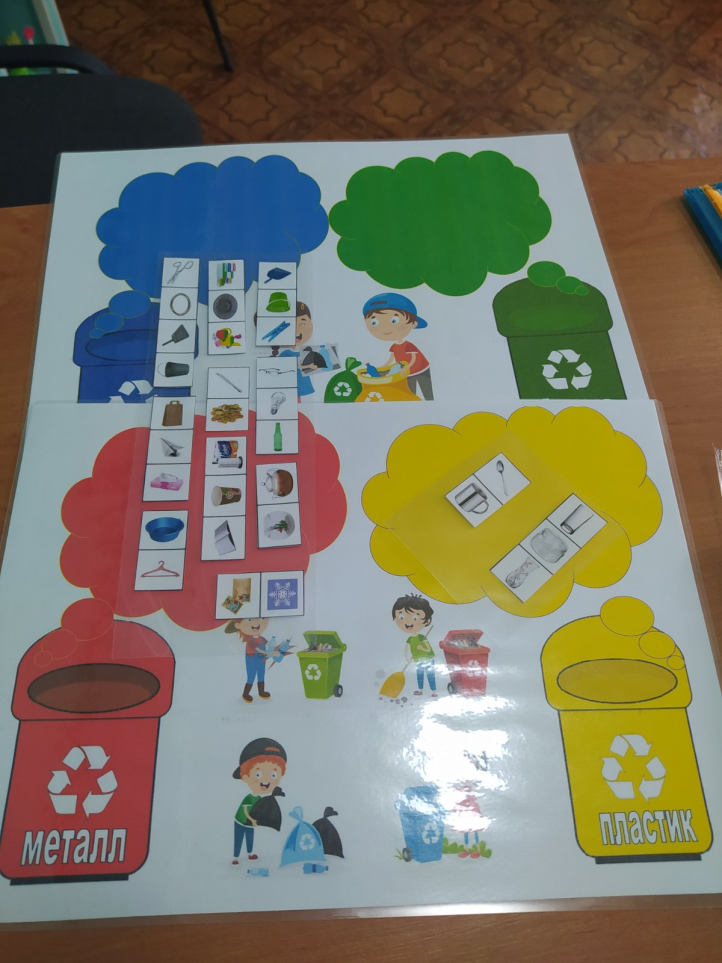 3. Ламинируем  лист с изображением.
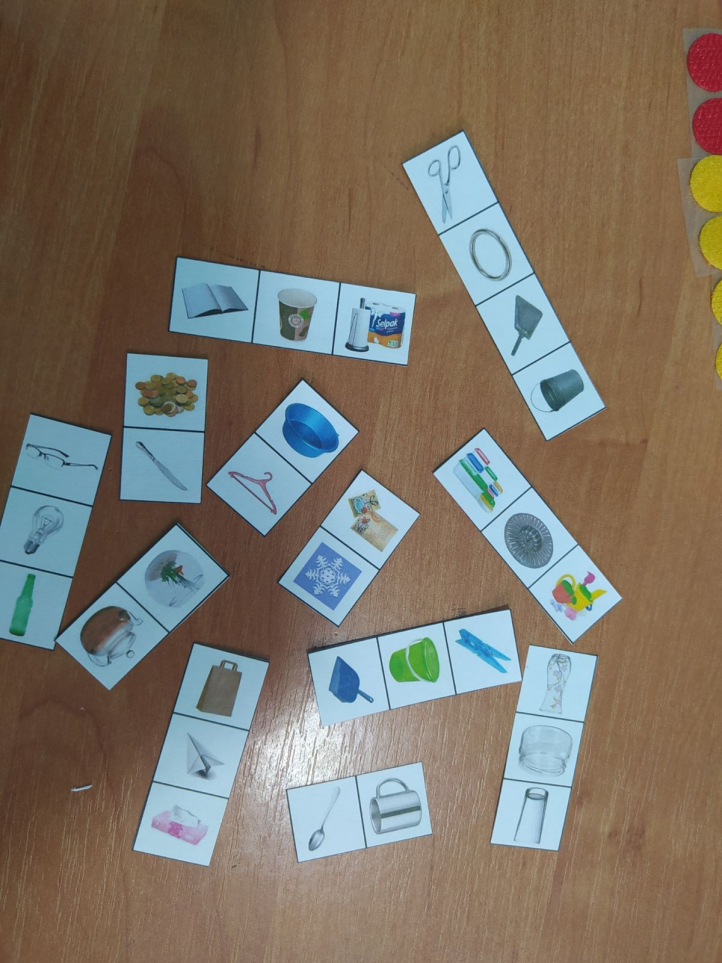 4. Вырезаем карточки, необходимые для игры.
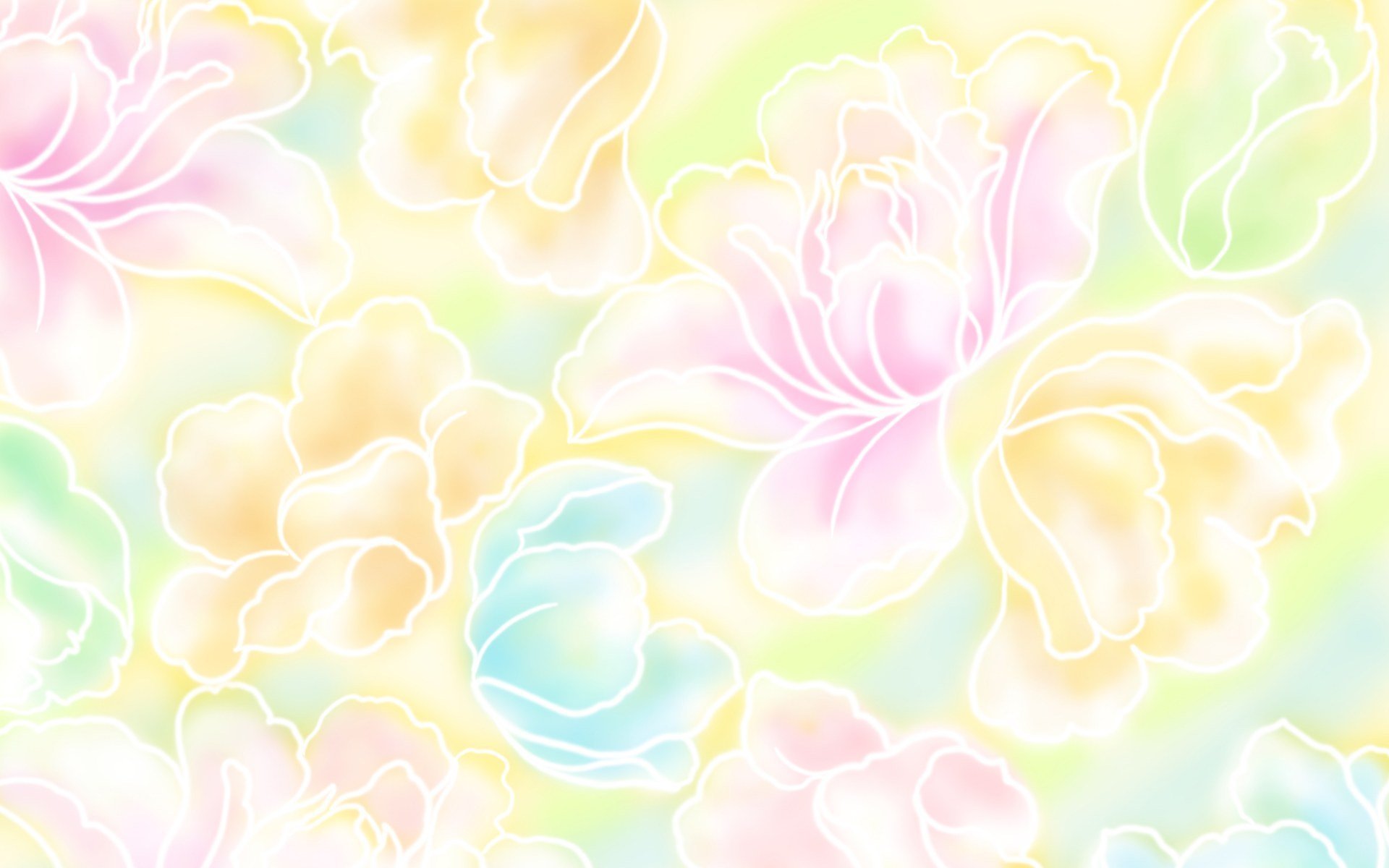 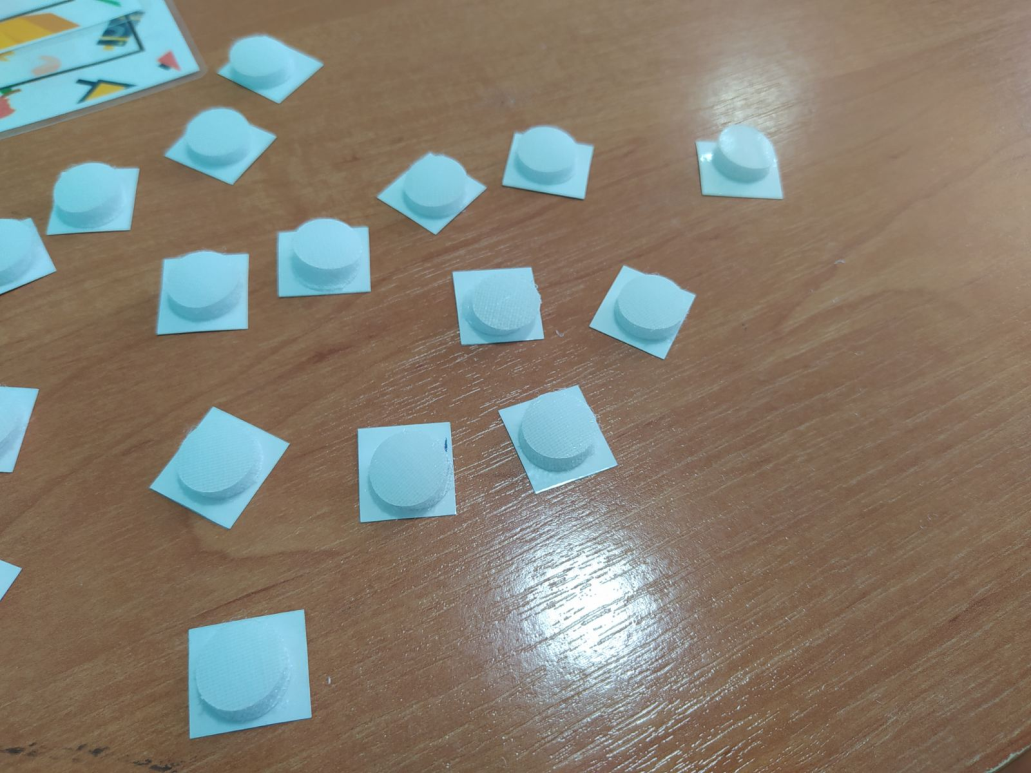 5. Приклеиваем липучку к карточкам.
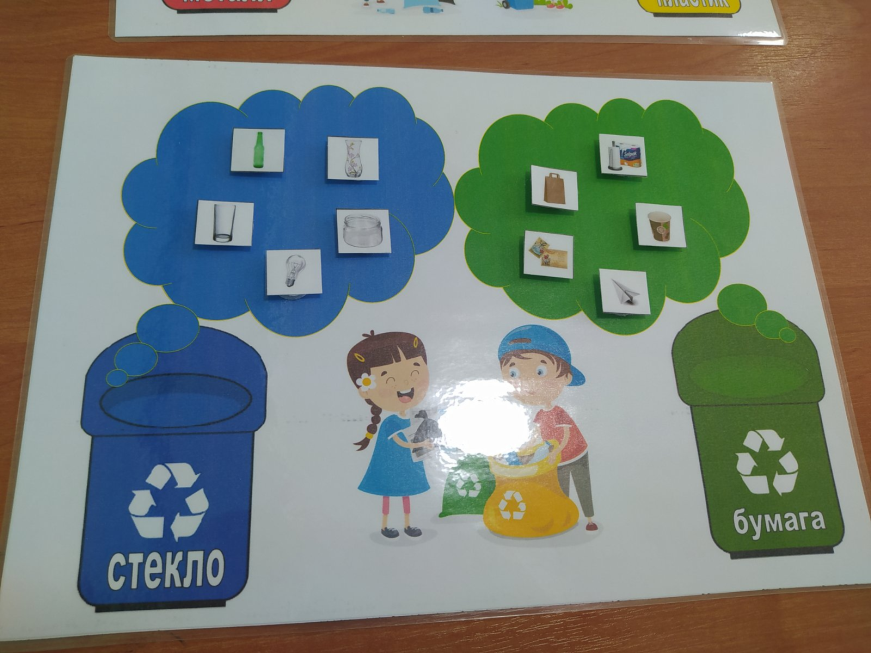 6. Приклеиваем карточки на их места.
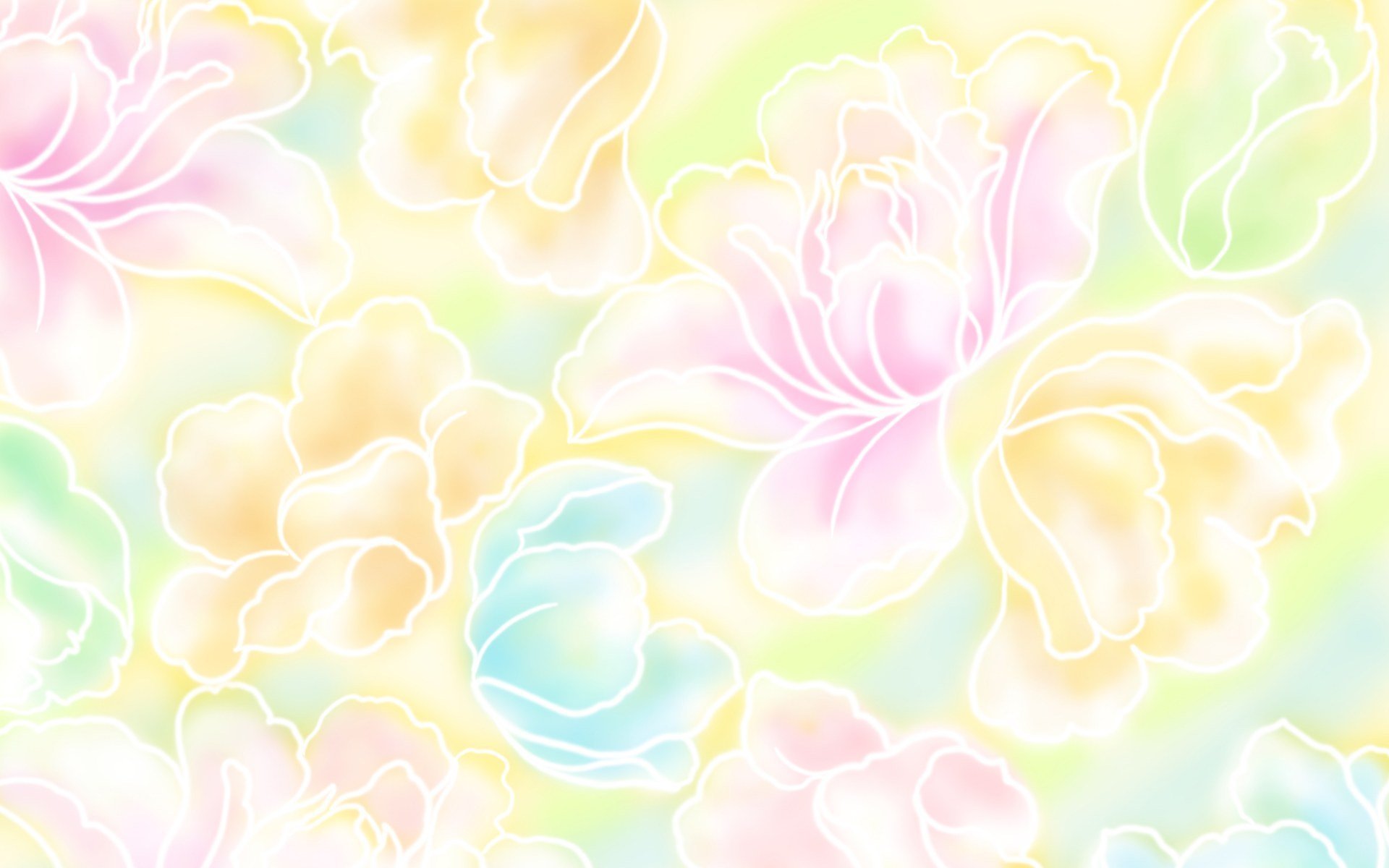 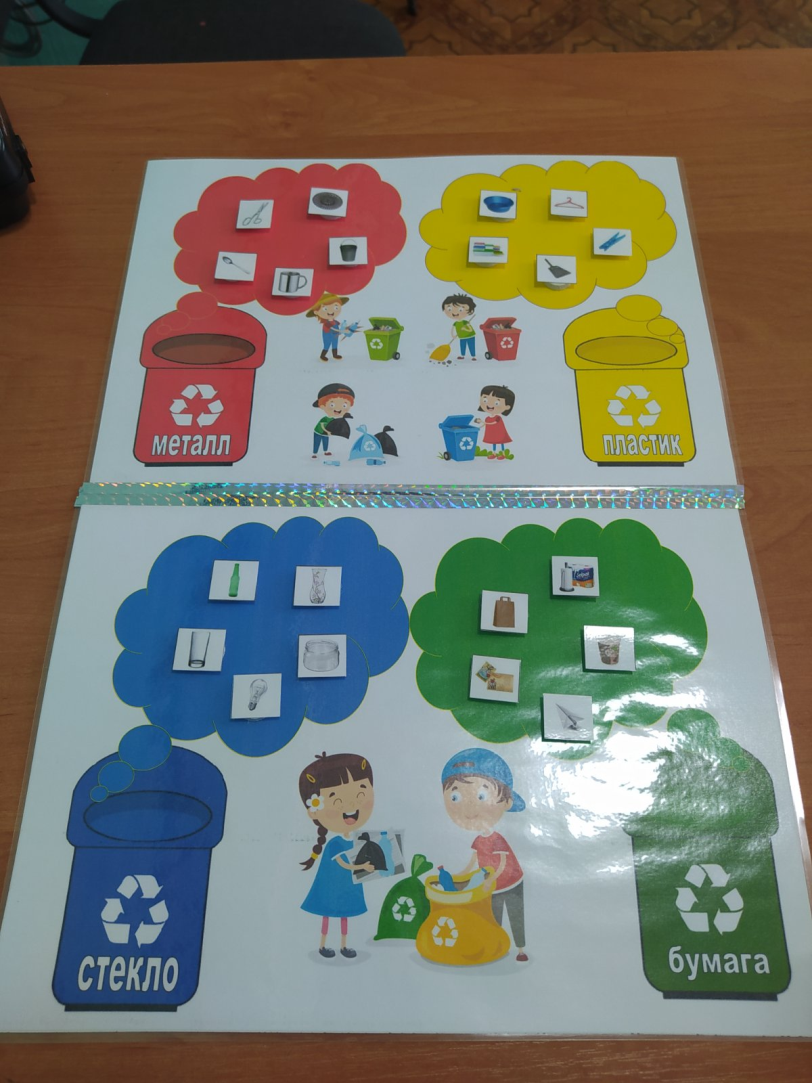 Главное назначение этих игр - развитие маленького человека, всего того, что в нем заложено, вывод ребенка на творческое, поисковое поведение. Ребенку в игре предлагается пища для размышления, предоставляется поле для фантазии и личного творчества. Благодаря этим играм у детей развиваются все психические процессы, мыслительные операции, развиваются способности к моделированию, и конструированию, формируются представления о математических понятиях.
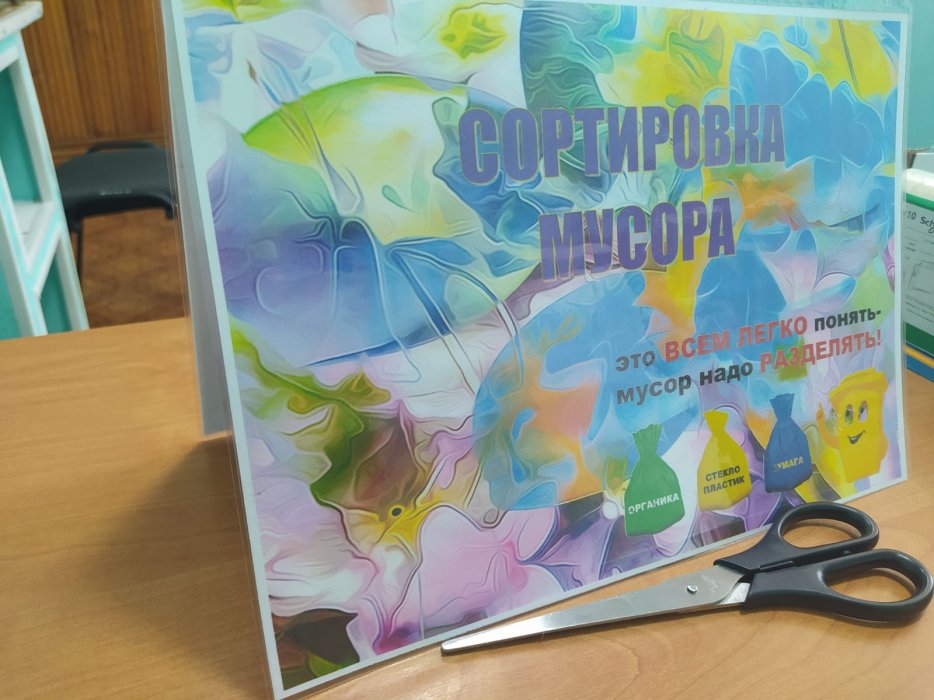 Пробуйте, и у Вас все получится !!!
Всё зависит от того, насколько далек
 полет Вашей фантазии!
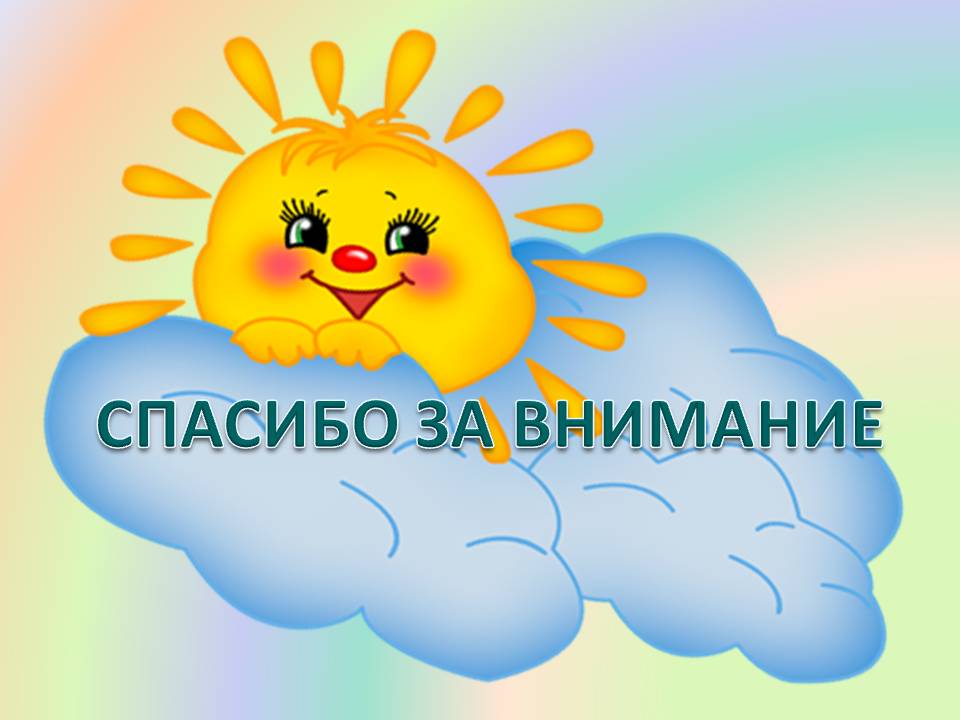